Local features and image matchingMay 5th, 2020
Yong Jae Lee
UC Davis
Last time
RANSAC for robust fitting 
Lines, translation
Image mosaics
Fitting a 2D transformation
Homography
2
Today
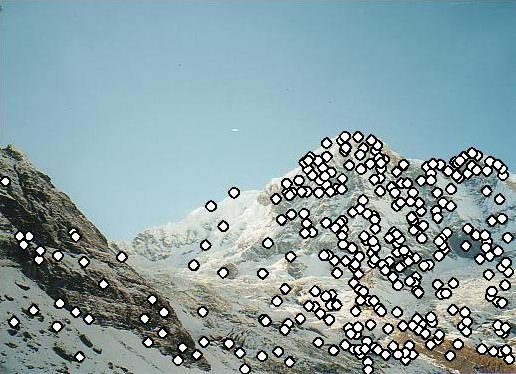 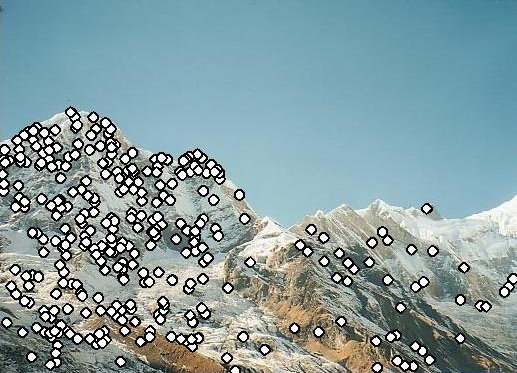 Mosaics recap:
How to warp one image to the other, given H?
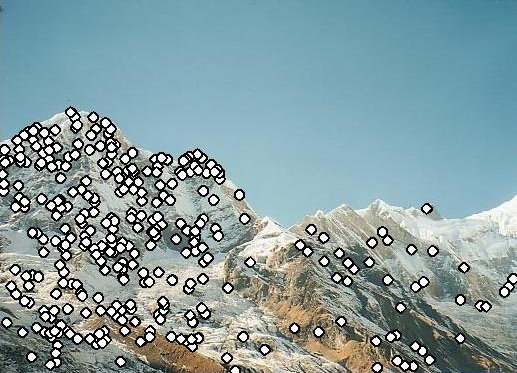 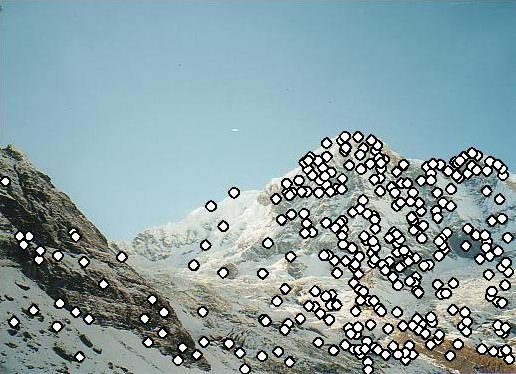 How to detect which features to match?
3
How to stitch together a panorama (a.k.a. mosaic)?
Basic Procedure
Take a sequence of images from the same position
Rotate the camera about its optical center
Compute transformation between second image and first
Transform the second image to overlap with the first
Blend the two together to create a mosaic
(If there are more images, repeat)
4
Source: Steve Seitz
Mosaics
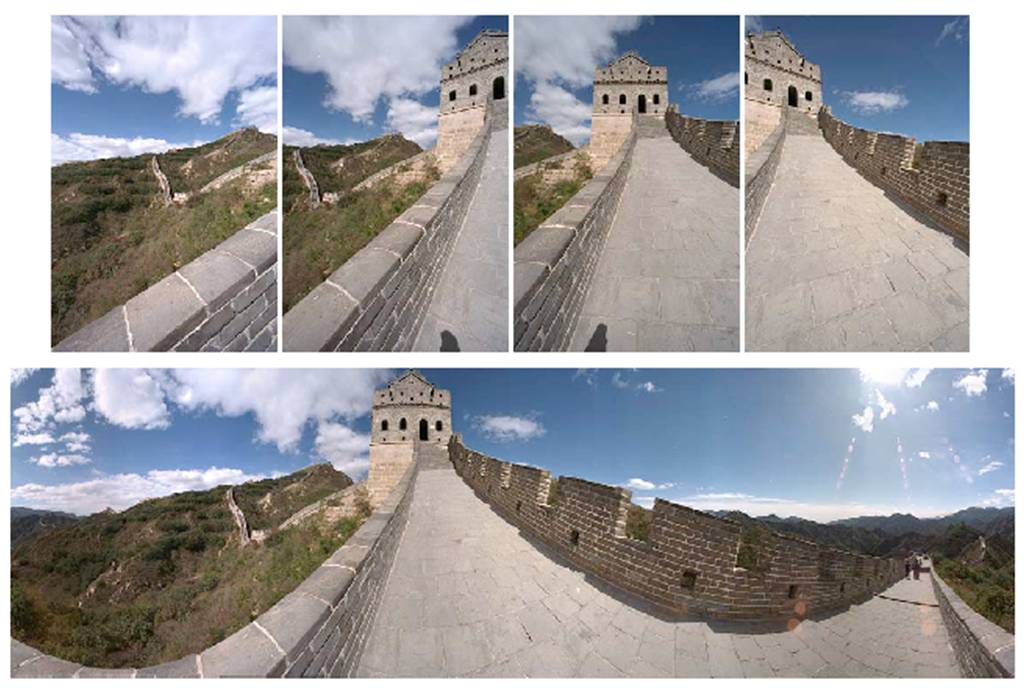 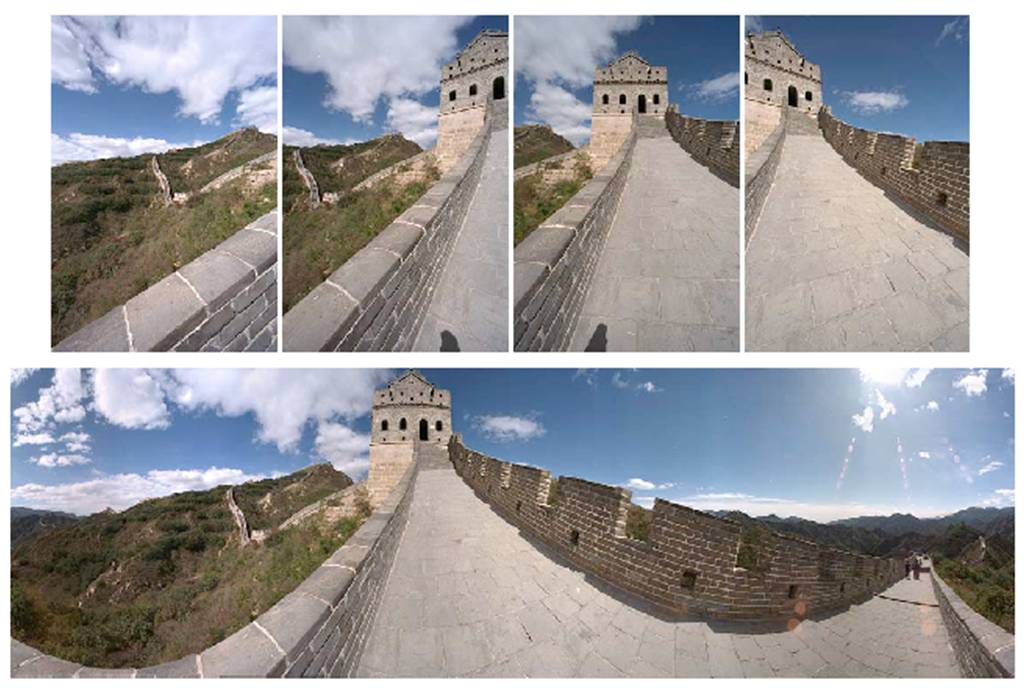 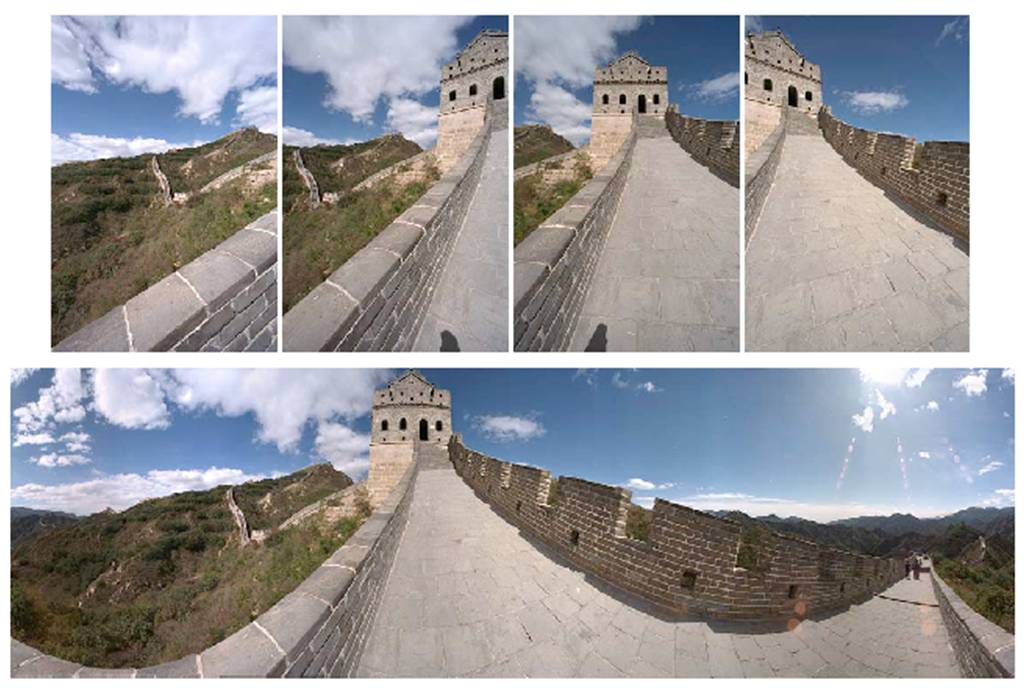 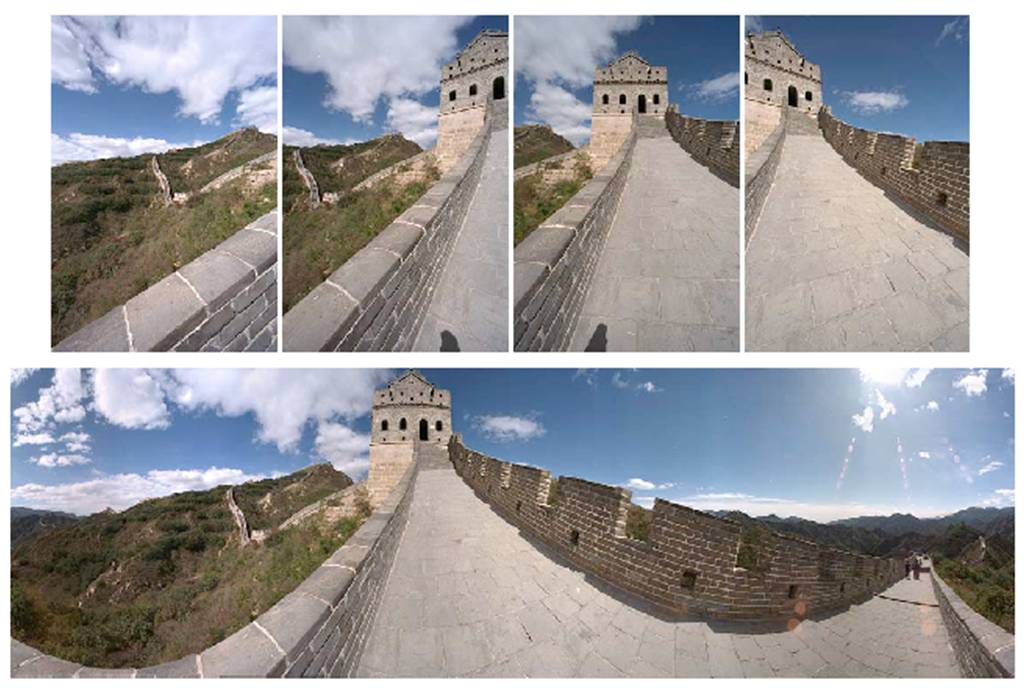 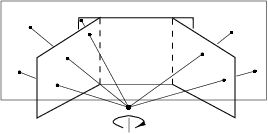 . . .
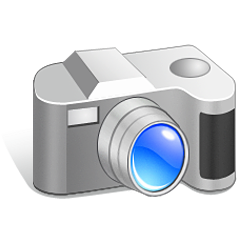 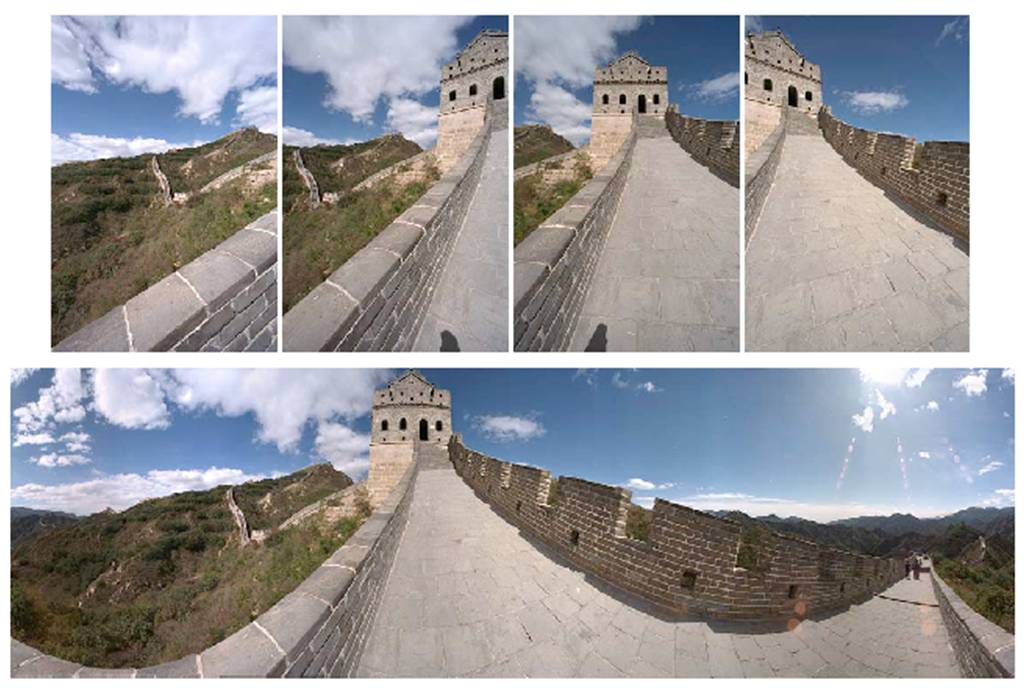 image from S. Seitz
Obtain a wider angle view by combining multiple images.
5
Homography
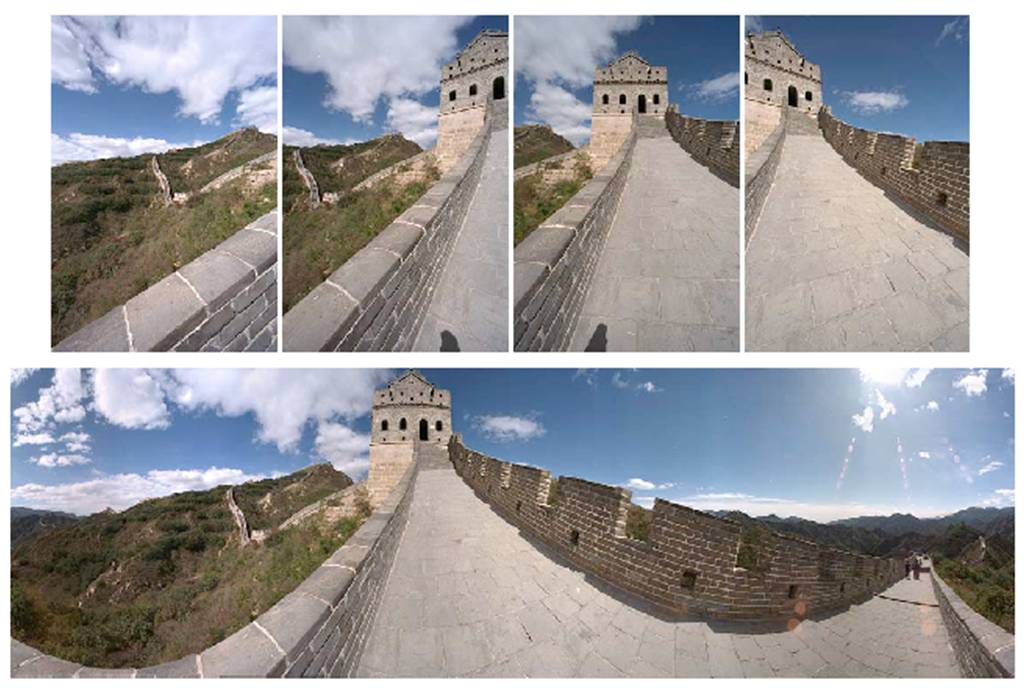 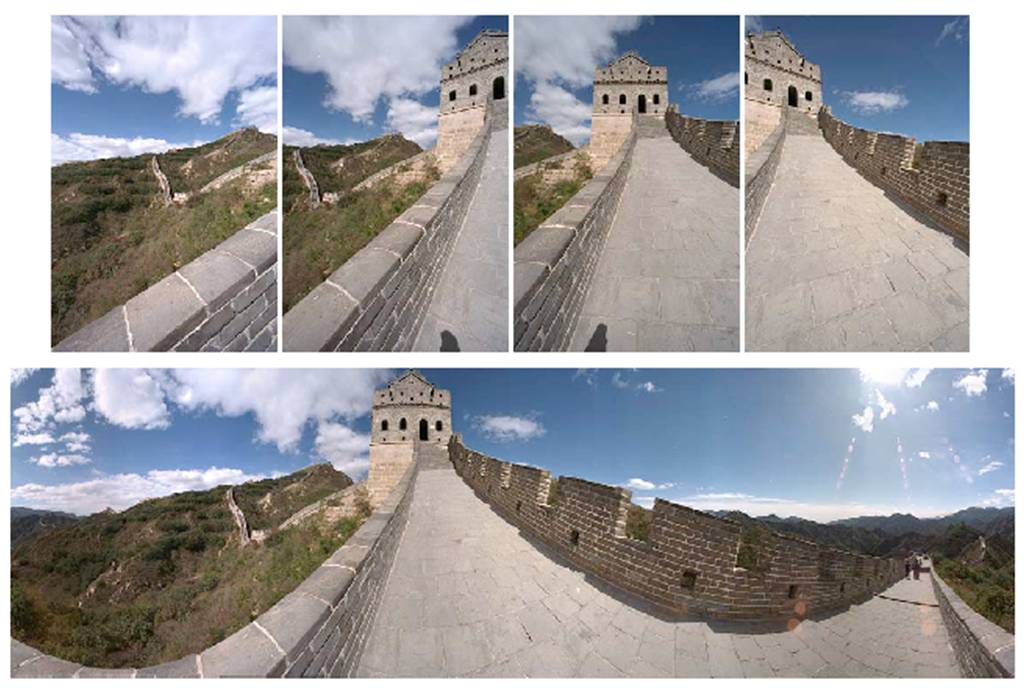 …
…
To compute the homography given pairs of corresponding points in the images, we need to set up an equation where the parameters of H are the unknowns…
6
Solving for homographies
p’ = Hp
Defined up to a scale factor.
Constrain Frobenius norm of H to be 1.

Problem to be solved:



where vector of unknowns h = [h00,h01,h02,h10,h11,h12,h20,h21,h22]T
7
Adapted from Devi Parikh
[Speaker Notes: There is a whole set of solution homographies with variation across scale that represent the same geometrical transformation]
Solving for homographies
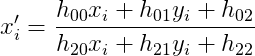 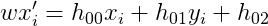 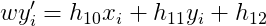 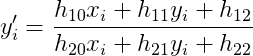 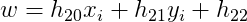 There are 9 variables h00,…,h22.
Are there 9 degrees of freedom?

No.  We can multiply all hij by nonzero scalar k without changing the equations:
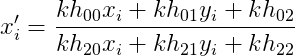 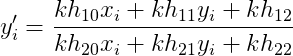 8
[Speaker Notes: There is a whole set of solution homographies with variation across scale that represent the same geometrical transformation

DOF: number of variables that are free to vary]
Enforcing 8 DOF
Impose unit vector constraint
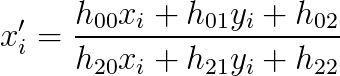 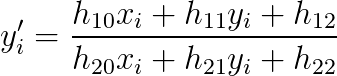 Subject to:
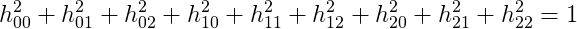 9
[Speaker Notes: However, if h_22=0 this approach fails
Also poor results if h_22 close to zero; thus, not recommended]
Projective: # correspondences?
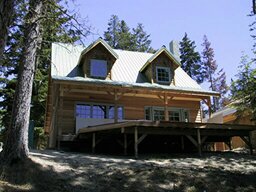 ?
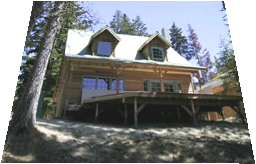 T(x,y)
y
y’
x
x’
How many correspondences needed for projective?
10
Source: Alyosha Efros
RANSAC for estimating homography
RANSAC loop:
1.  Select four feature pairs (at random)
2.  Compute homography H (exact)
3.  Compute inliers where SSD(pi’, Hpi)< ε
4.  Keep largest set of inliers
5.  Re-compute least-squares H estimate on all of the inliers
11
Slide credit: Steve Seitz
Robust feature-based alignment
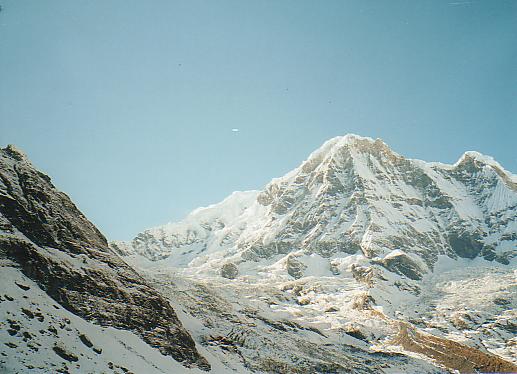 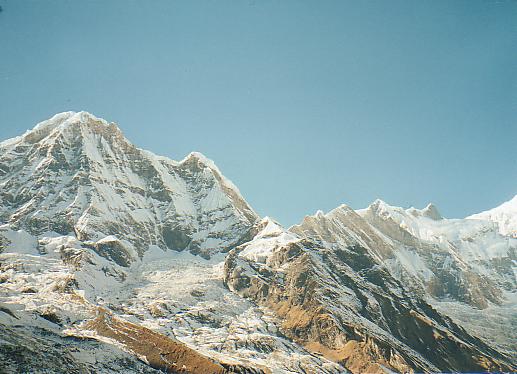 12
Source: L. Lazebnik
Robust feature-based alignment
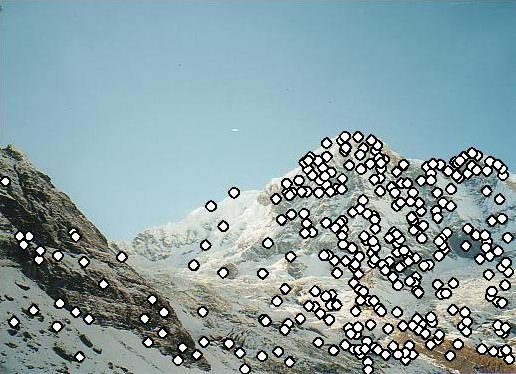 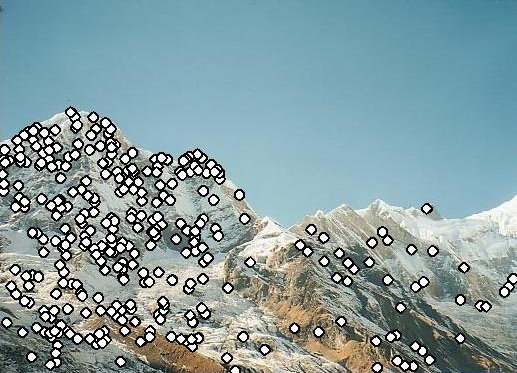 Extract features
13
Source: L. Lazebnik
Robust feature-based alignment
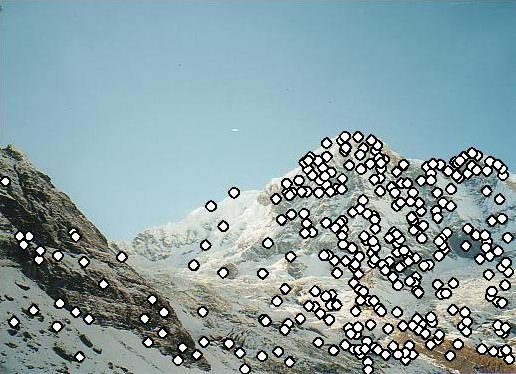 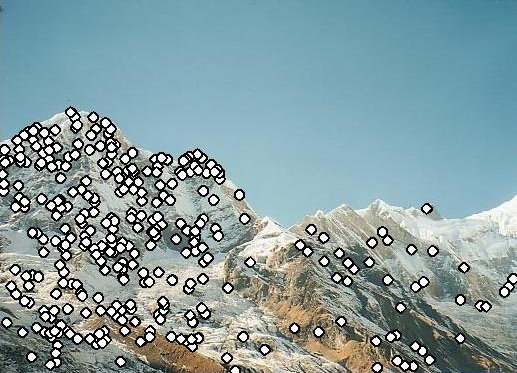 Extract features
Compute putative matches
14
Source: L. Lazebnik
Robust feature-based alignment
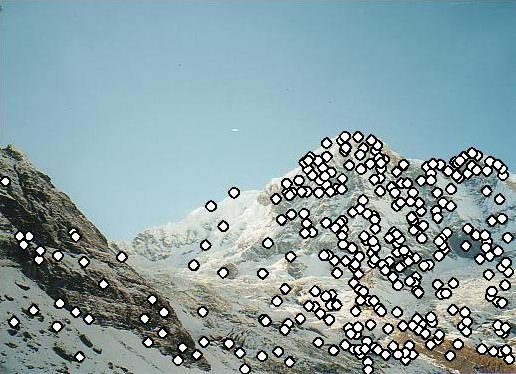 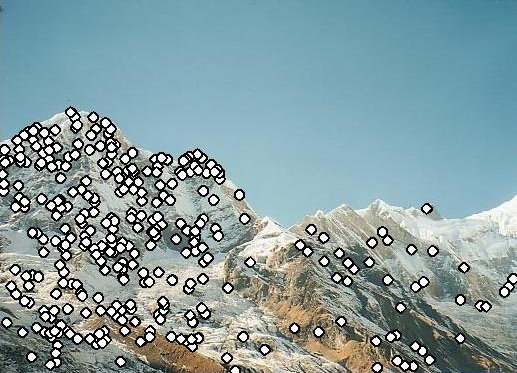 Extract features
Compute putative matches
Loop:
Hypothesize transformation T (small group of putative matches that are related by T)
15
Source: L. Lazebnik
Robust feature-based alignment
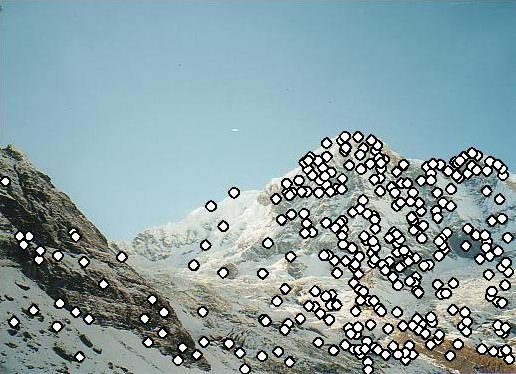 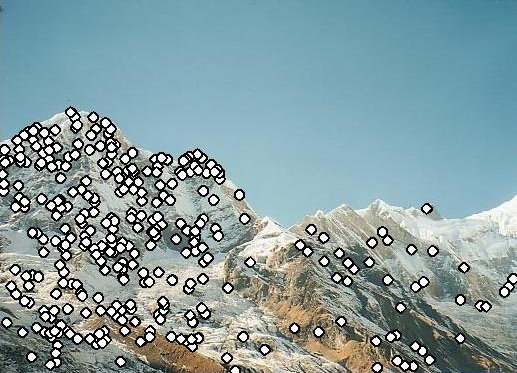 Extract features
Compute putative matches
Loop:
Hypothesize transformation T (small group of putative matches that are related by T)
Verify transformation (search for other matches consistent with T)
16
Source: L. Lazebnik
Robust feature-based alignment
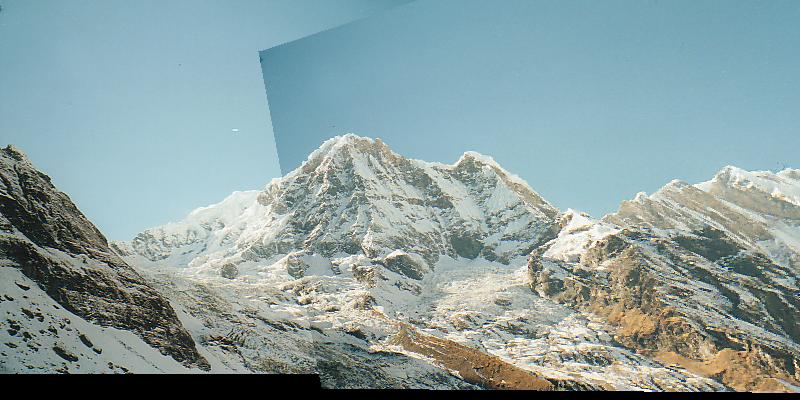 Extract features
Compute putative matches
Loop:
Hypothesize transformation T (small group of putative matches that are related by T)
Verify transformation (search for other matches consistent with T)
17
Source: L. Lazebnik
Creating and Exploring a Large Photorealistic Virtual Space
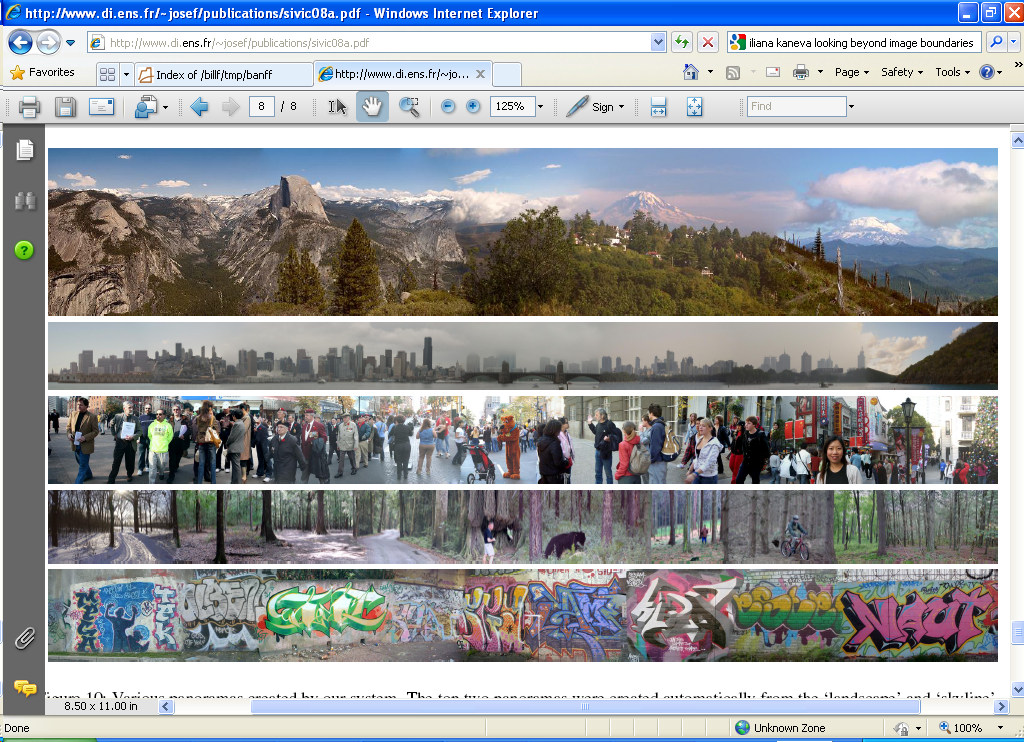 Josef Sivic, Biliana Kaneva, Antonio Torralba, Shai Avidan and William T. Freeman, Internet Vision Workshop, CVPR 2008.
http://www.youtube.com/watch?v=E0rboU10rPo
18
[Speaker Notes: a collection of several million images downloaded from Flickr
broken into themes that consist of a few hundred thousand images each]
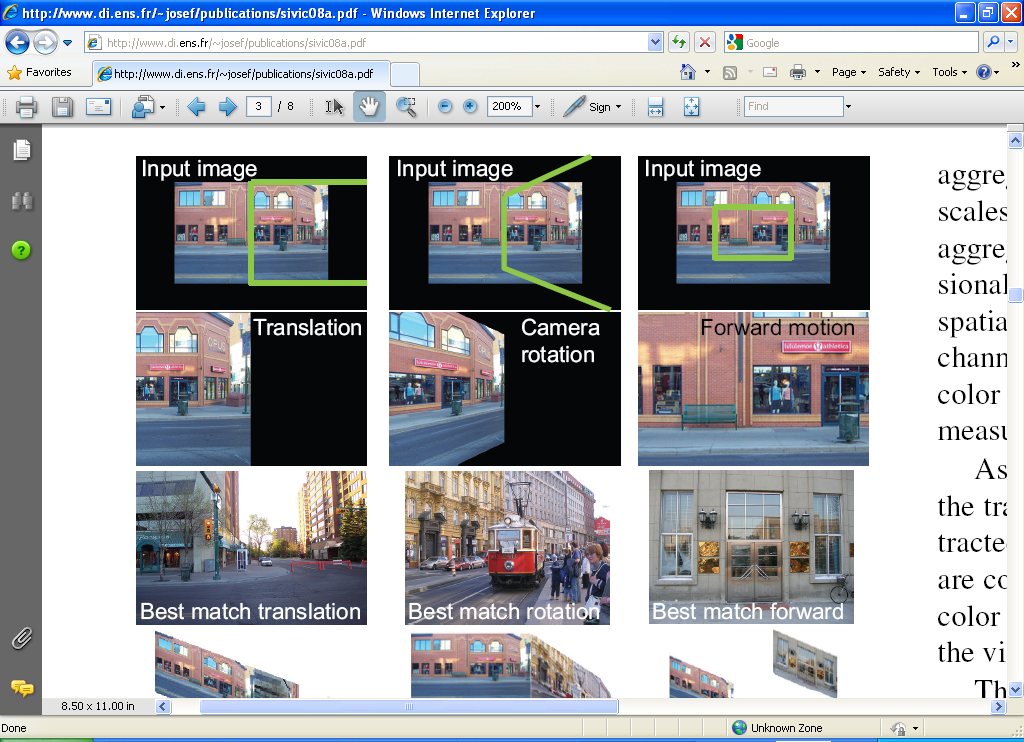 Creating and Exploring a Large Photorealistic Virtual Space
Current view, and desired view in green
Synthesized view from new camera
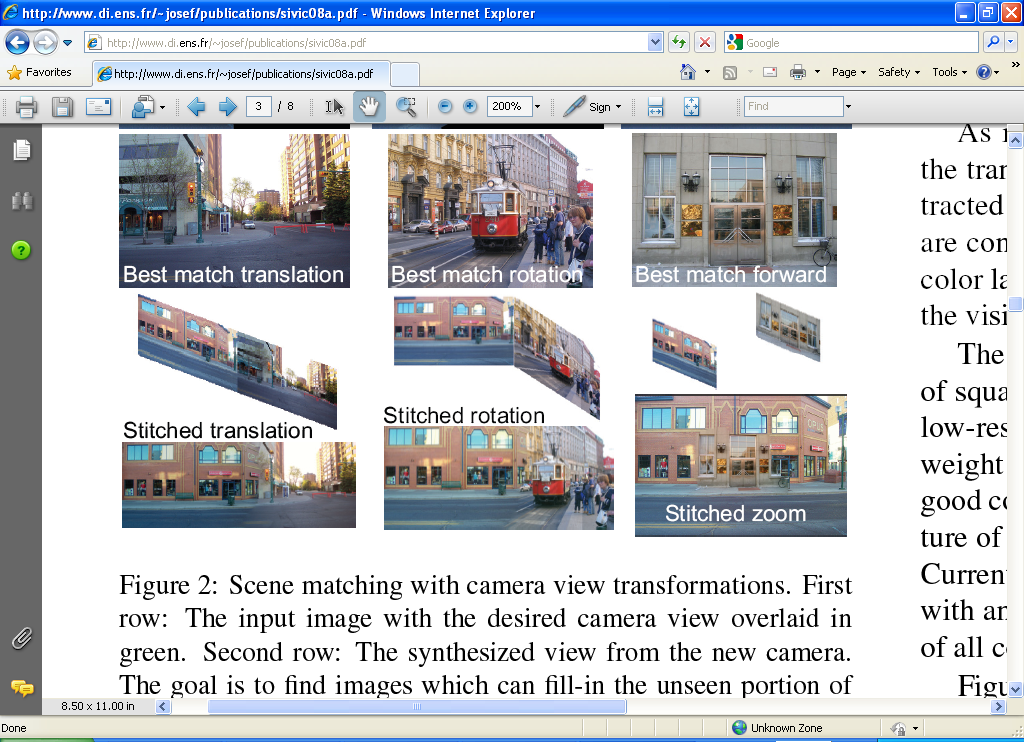 Induced camera motion
19
[Speaker Notes: Scene matching with camera view transformations. 

First row: The input image with the desired camera view overlaid in green. 
Second row: The synthesized view from the new camera. The goal is to find images which can fill-in the unseen portion of the image (shown in black) while matching the visible portion. 
Third row: the top matching image found in the dataset of street scenes for each motion. 
Fourth row: induced camera motion between the two pictures. 
Final row: composite after Poisson blending]
Today
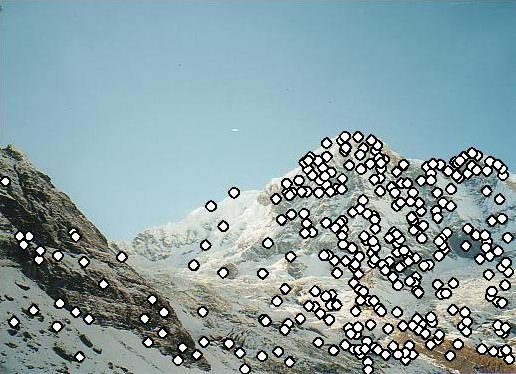 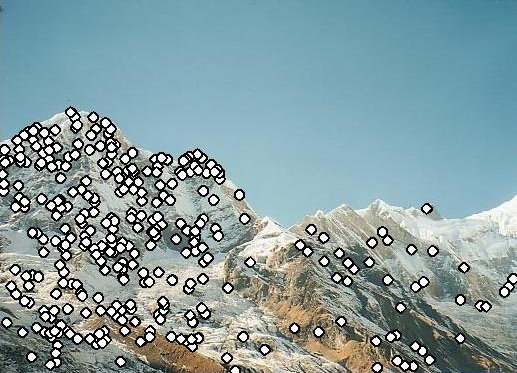 Mosaics recap:
How to warp one image to the other, given H?
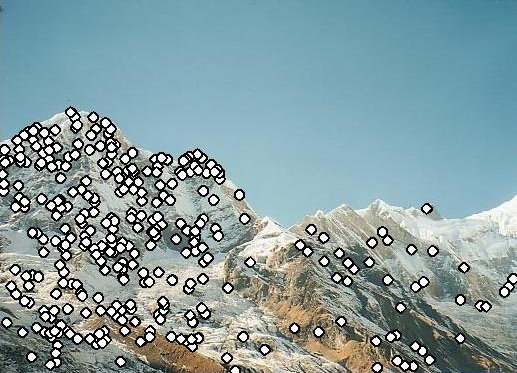 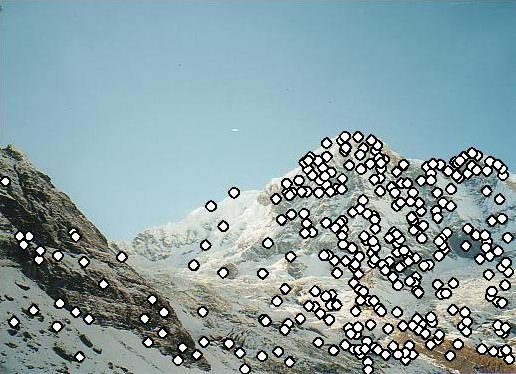 How to detect which features to match?
20
Detecting local invariant features
Detection of interest points
Harris corner detection
(Scale invariant blob detection: LoG)
(Next time: description of local patches)
21
Local features: main components
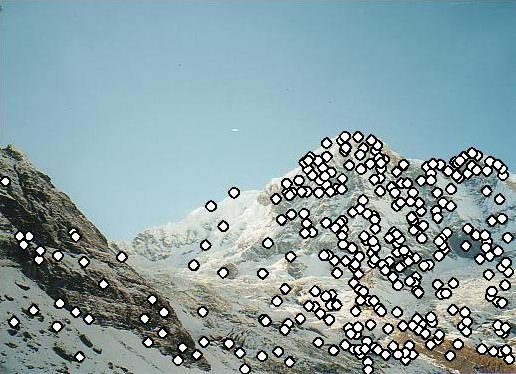 Detection: Identify the interest points




Description: Extract vector feature descriptor surrounding each interest point.




Matching: Determine correspondence between descriptors in two views
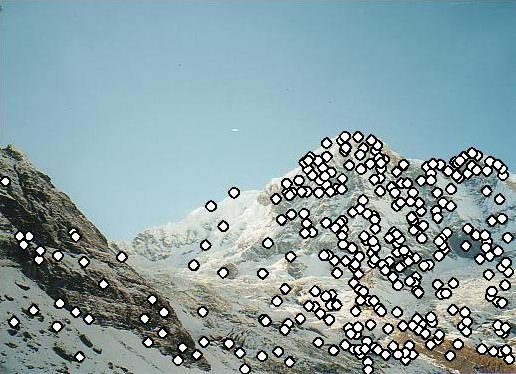 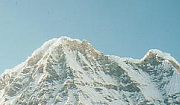 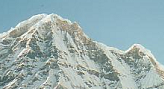 22
Kristen Grauman
[Speaker Notes: 3 main components]
Local features: desired properties
Repeatability
The same feature can be found in several images despite geometric and photometric transformations 
Saliency
Each feature has a distinctive description
Compactness and efficiency
Many fewer features than image pixels
Locality
A feature occupies a relatively small area of the image; robust to clutter and occlusion
23
[Speaker Notes: 4 desired properties]
Applications
Local features have be used for:
Image alignment 
3D reconstruction
Motion tracking
Robot navigation
Indexing and database retrieval 
Object recognition
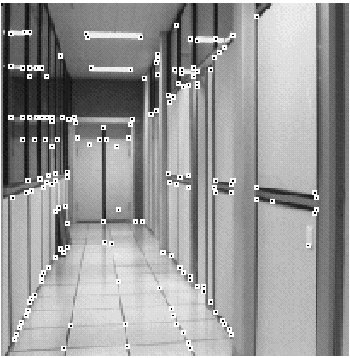 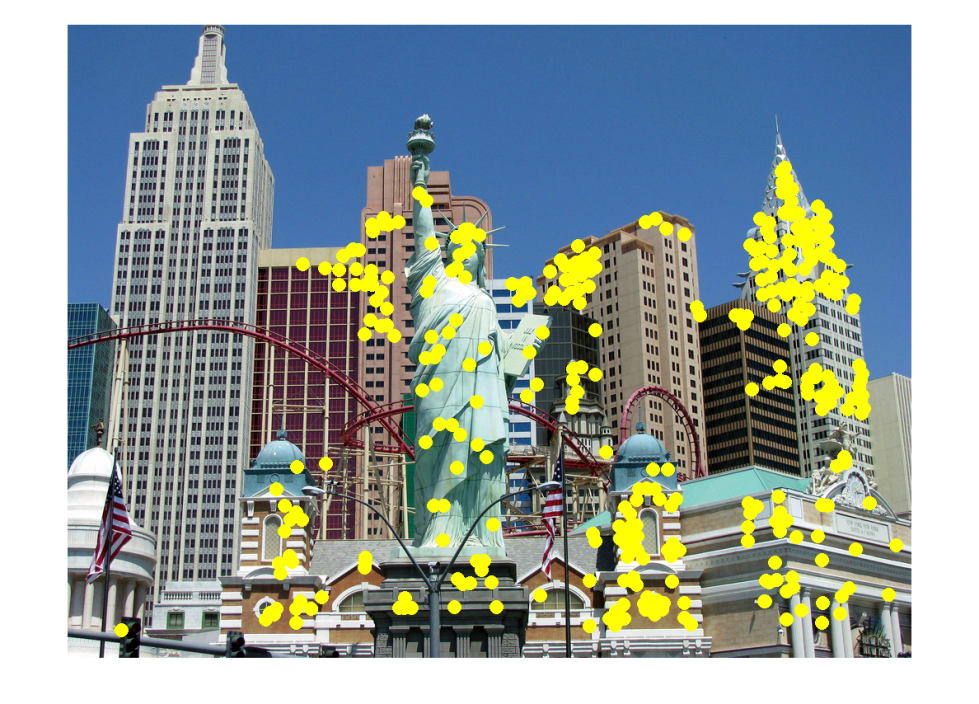 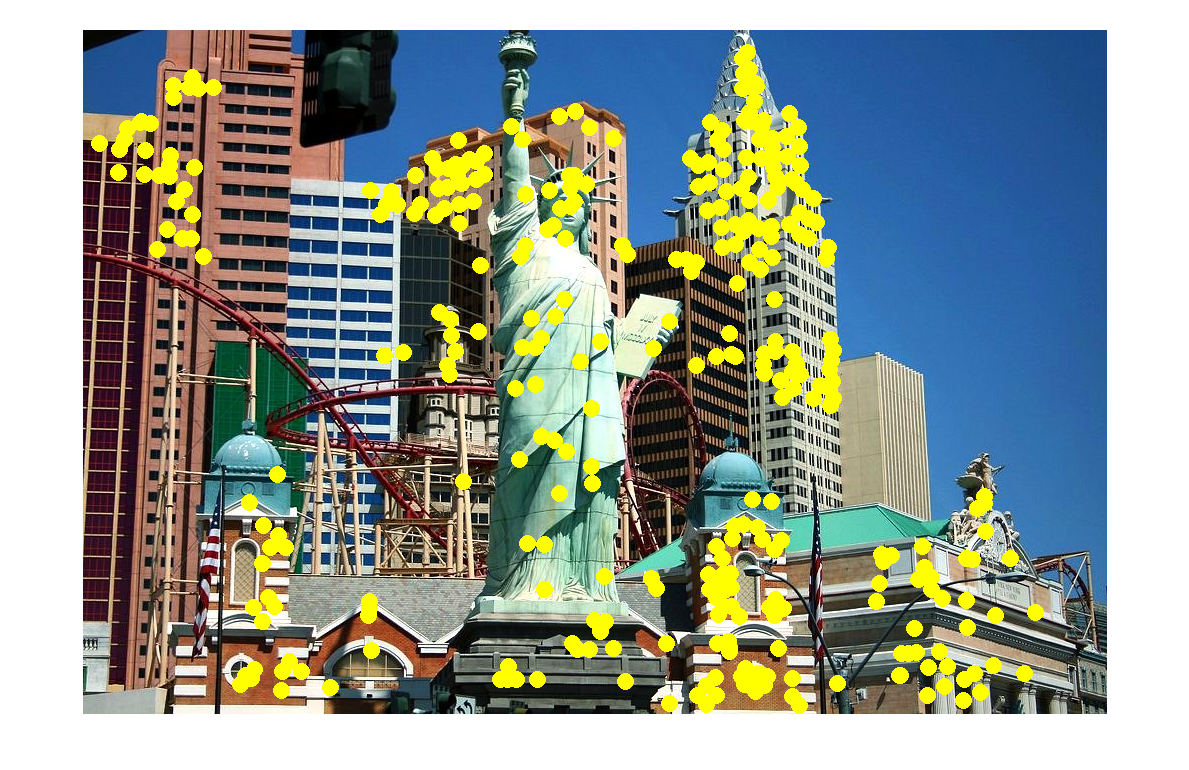 24
Lana Lazebnik
A hard feature matching problem
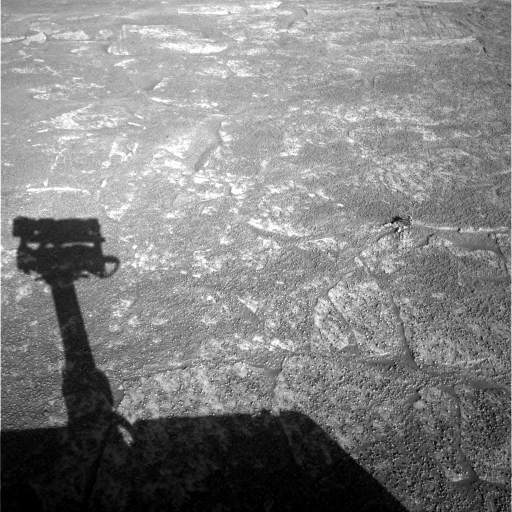 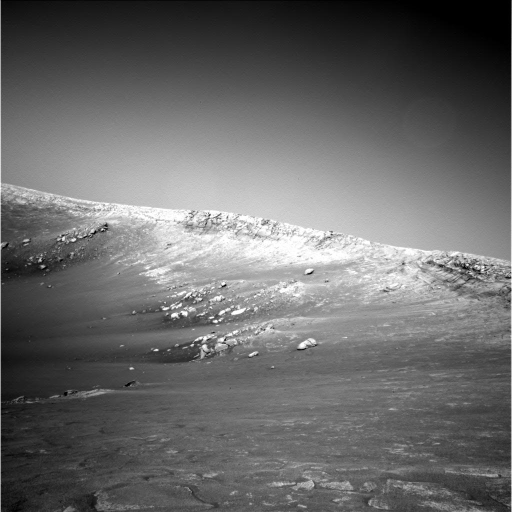 NASA Mars Rover images
25
Answer below (look for tiny colored squares…)
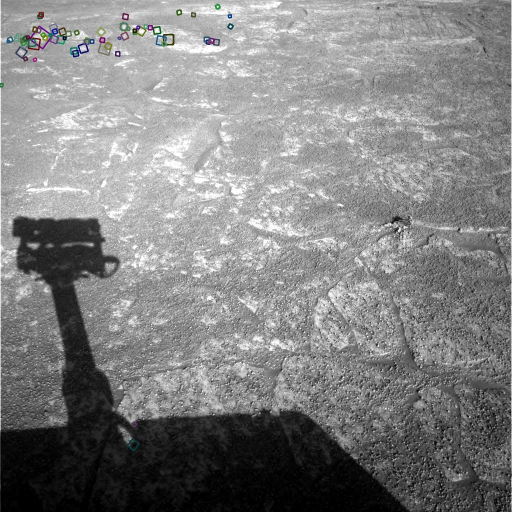 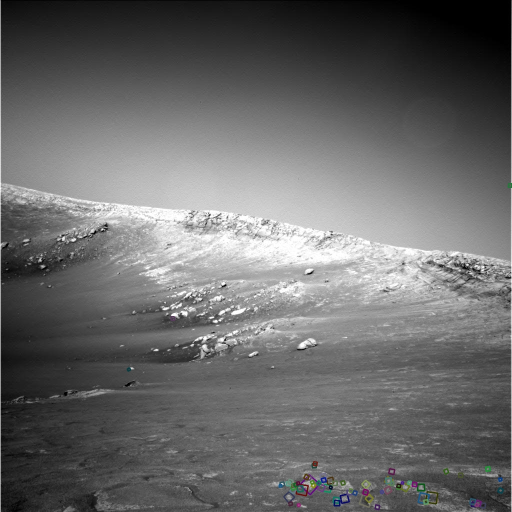 NASA Mars Rover images
with SIFT feature matchesFigure by Noah Snavely
26
Goal: interest operator repeatability
We want to detect (at least some of) the same points in both images.





Yet we have to be able to run the detection procedure independently per image.
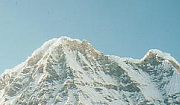 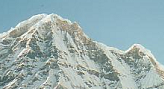 No chance to find true matches!
27
Goal: descriptor distinctiveness
We want to be able to reliably determine which point goes with which.




Must provide some invariance to geometric and photometric differences between the two views.
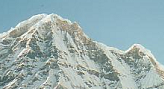 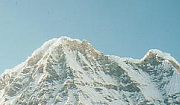 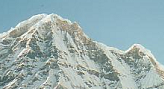 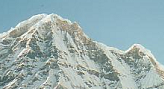 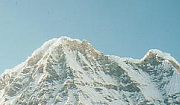 ?
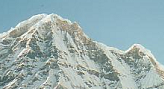 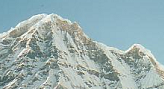 28
Local features: main components
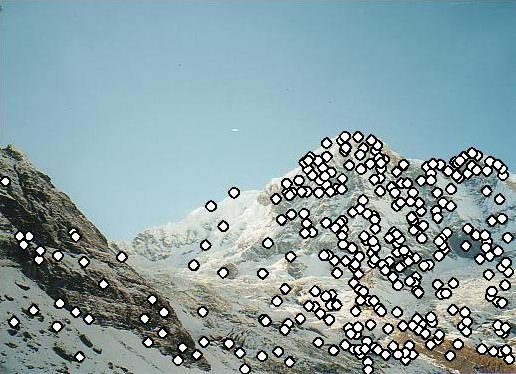 Detection: Identify the interest points




Description:Extract vector feature descriptor surrounding each interest point.




Matching: Determine correspondence between descriptors in two views
29
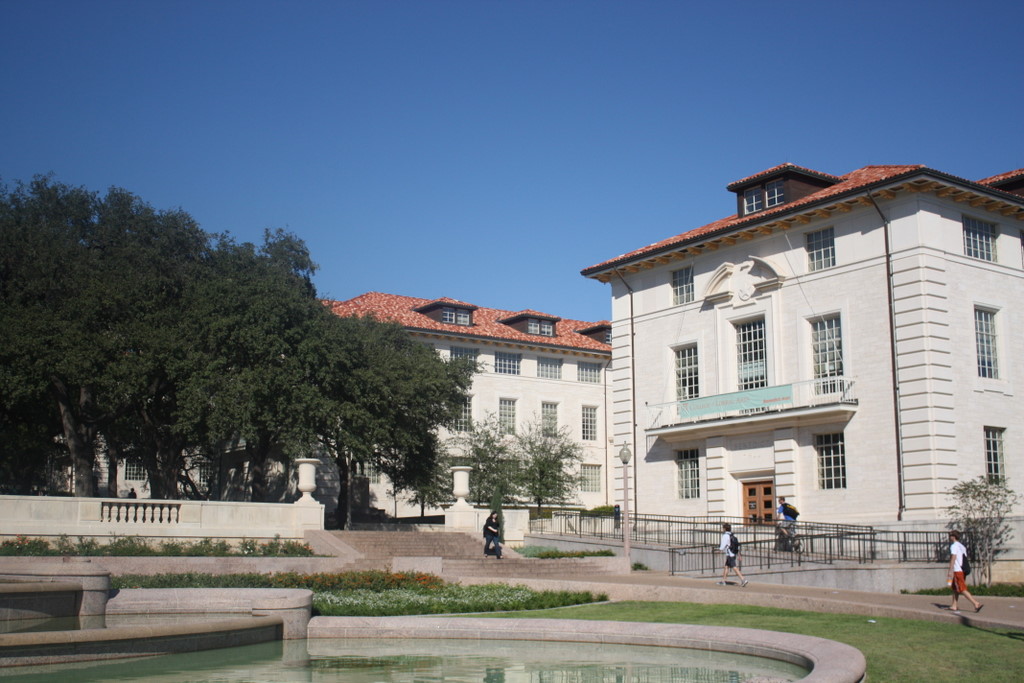 What points would you choose (for repeatability, distinctiveness)?
30
[Speaker Notes: For repeatability, distinctiveness]
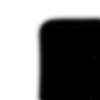 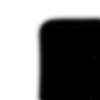 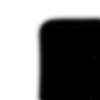 “flat” region:no change in all directions
“edge”:no change along the edge direction
“corner”:significant change in all directions
Corners as distinctive interest points
We should easily recognize the point by looking through a small window
Shifting a window in any direction should give a large change in intensity
31
Slide credit: Alyosha Efros, Darya Frolova, Denis Simakov
Corners as distinctive interest points
2 x 2 matrix of image derivatives (averaged in neighborhood of a point).
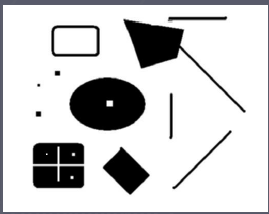 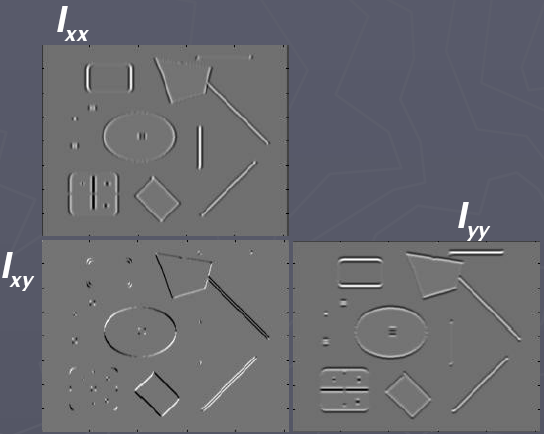 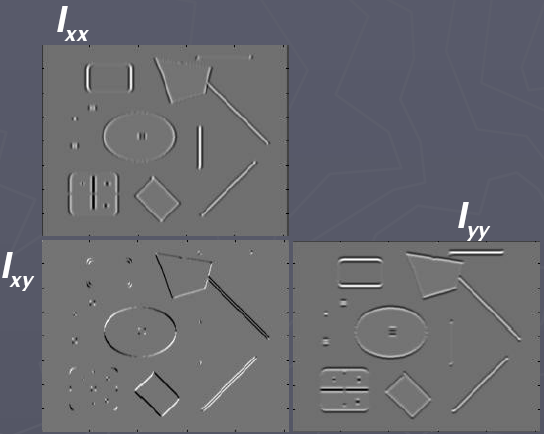 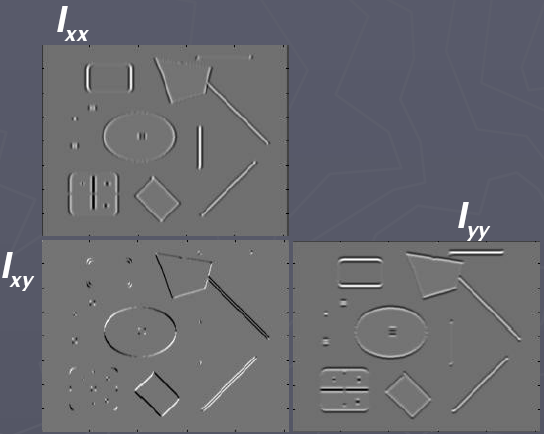 Notation:
32
What does this matrix reveal?
First, consider an axis-aligned corner:
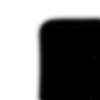 33
What does this matrix reveal?
First, consider an axis-aligned corner:
This means dominant gradient directions align with x or y axis
Look for locations where both λ’s are large.
If either λ is close to 0, then this is not corner-like.
What if we have a corner that is not aligned with the image axes?
34
What does this matrix reveal?
Since M is symmetric, we have
(Eigenvalue decomposition)
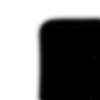 The eigenvalues of M reveal the amount of intensity change in the two principal orthogonal gradient directions in the window.
35
[Speaker Notes: rotation]
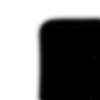 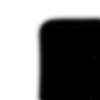 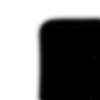 “flat” region
“edge”:
“corner”:
Corner response function
1 >> 2
1 and 2 are small;
1 and 2 are large, 1 ~ 2;
2 >> 1
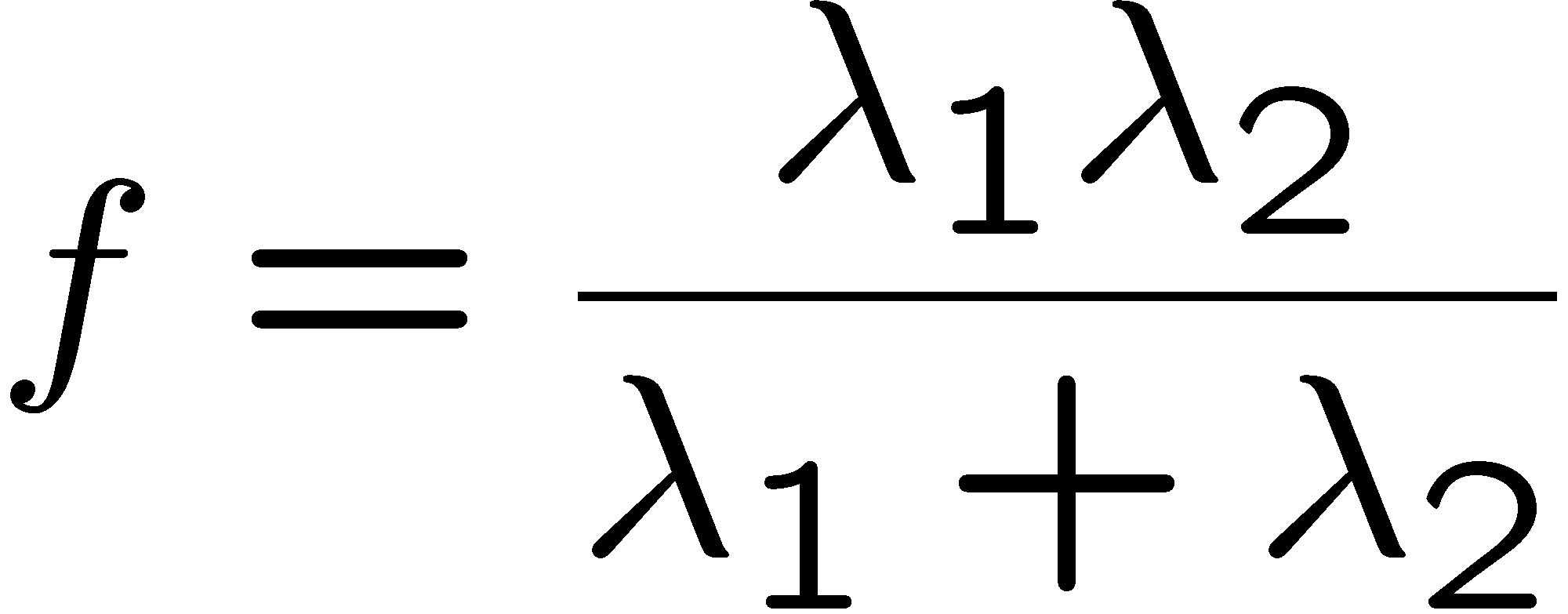 36
Harris corner detector
Compute M matrix for each image window to get their cornerness scores.
Find points whose surrounding window gave large corner response (f > threshold)
Take the points of local maxima, i.e., perform non-maximum suppression
37
Example of Harris application
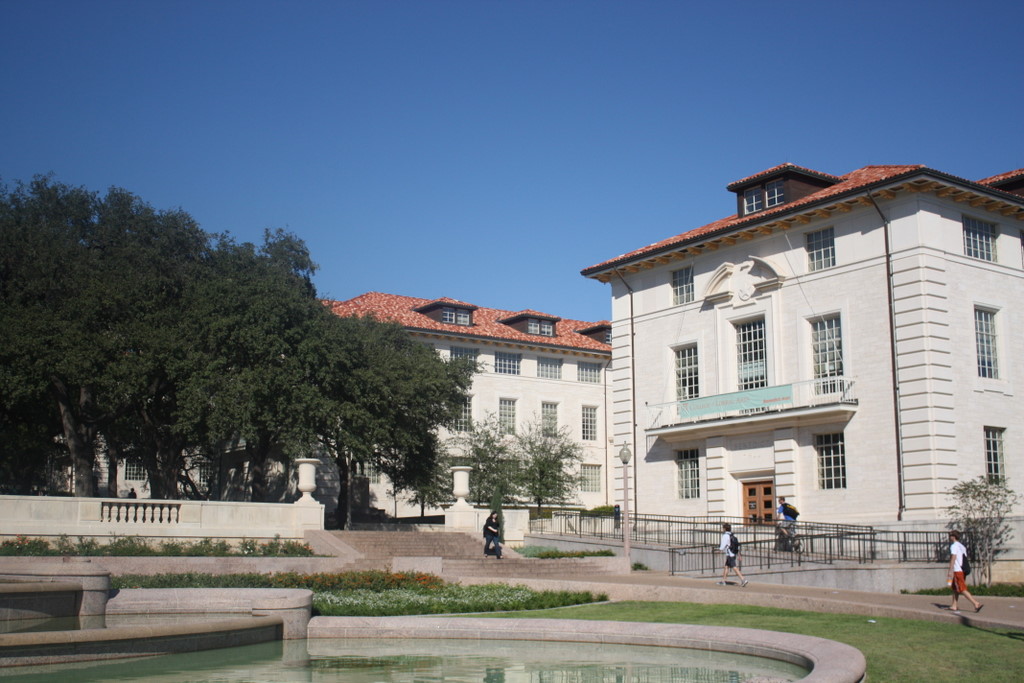 38
Kristen Grauman
Example of Harris application
Compute corner response at every pixel.
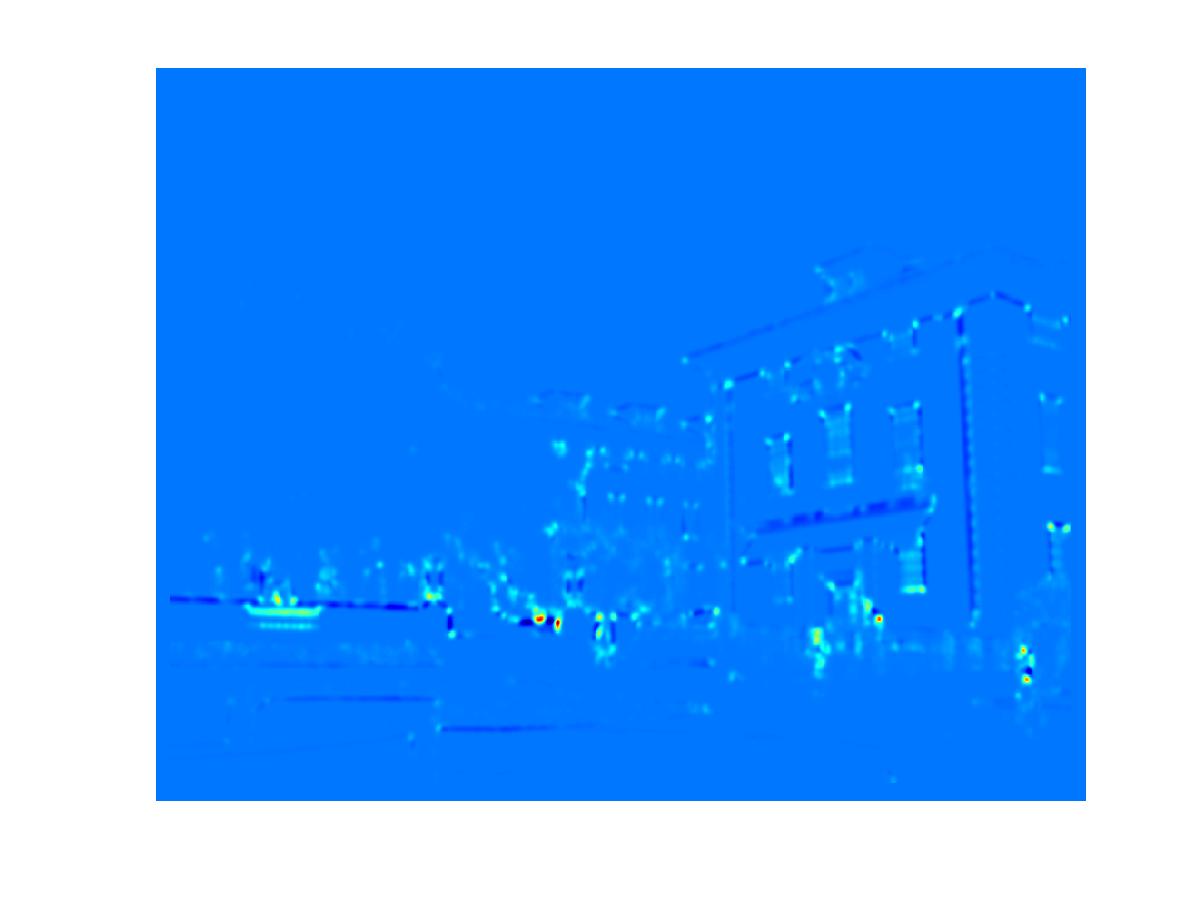 39
Kristen Grauman
Example of Harris application
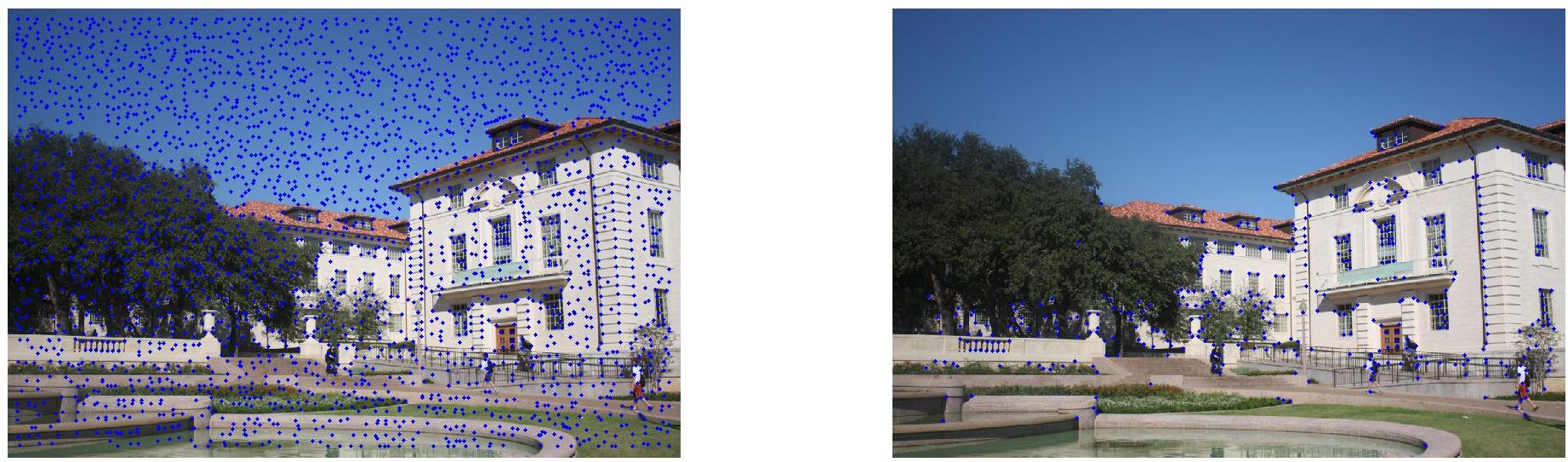 40
Kristen Grauman
[Speaker Notes: Only non-maxes exceeding average (thresholded)]
Properties of the Harris corner detector
Rotation invariant?
Yes
41
Properties of the Harris corner detector
Rotation invariant? 
Translation invariant?
Yes
Yes
42
Properties of the Harris corner detector
Rotation invariant? 
Translation invariant?
Scale invariant?
Yes
Yes
No
All points will be classified as edges
Corner !
43
Summary
Image warping to create mosaic, given homography

Interest point detection
Harris corner detector
Next time: 
Laplacian of Gaussian, automatic scale selection
44